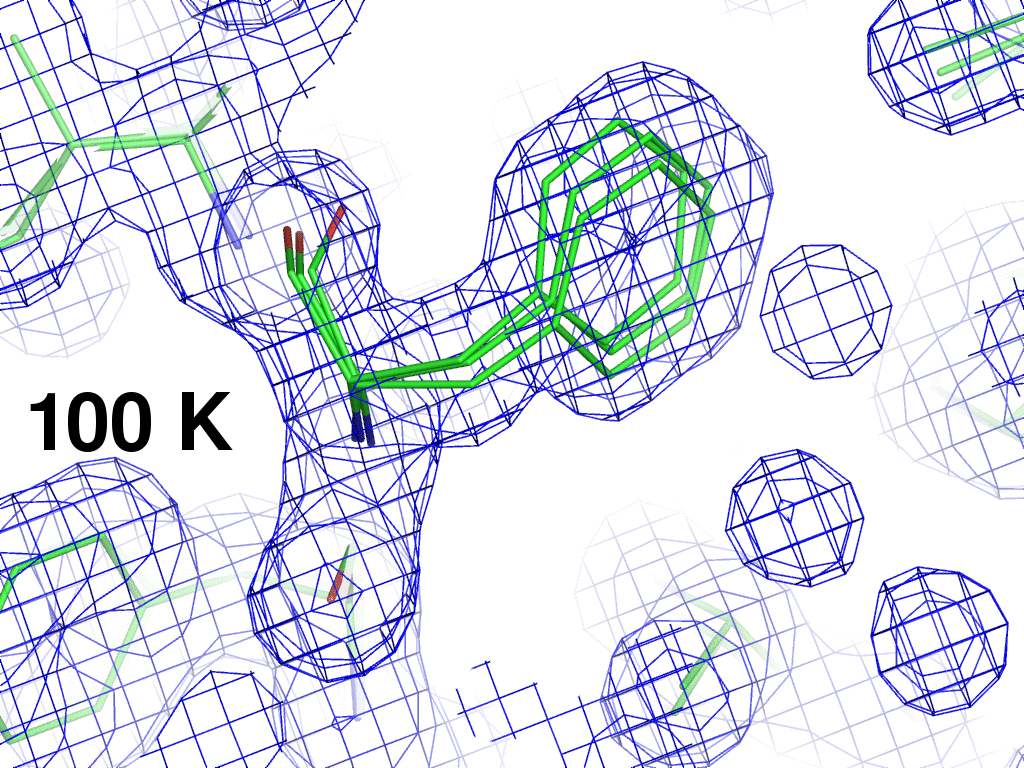 Interpolation of structure factors: 2 1 2
Structure factor (e-)
Temperature (K)
Interpolation of structure factors: 2 1 2
Structure factor (e-)
Temperature (K)
Interpolation of structure factors: 10 11 3
Structure factor (e-)
Temperature (K)
Phe 113 conformer B
occupancy
Temperature (K)
[Speaker Notes: supercell density gives clue to diffuse scatter, but Bragg peaks are still relative to zero]
Phe 113 conformer B
X position
Temperature (K)
[Speaker Notes: supercell density gives clue to diffuse scatter, but Bragg peaks are still relative to zero]
Interpolation of atomic parameters
occupancy
Temperature (K)
How to do it?  You will need:
CCP4 Suite
gnuplot installed
smooth_pdbs_multi.com
usage: smooth_pdbs_multi.com refined_00?.pdb CPUs=12 weight=1 in_states=100,200,250,300,310 out_states=100-300:10
ref=     single PDB file containing all possible atoms
weight   data weight in smoothing function
in_states  specify "x" axis for smoothing as comma-separated list or start-end:step range. 
out_states specify "x" axis for output files.  default: same as inputs
Interpolation of atomic parameters
X coordinate
Temperature (K)
Solvent boundary problem
Solvent boundary problem
Solvent boundary problem
Solvent boundary problem
Current implementation
Better implementation?
Average hard-shell bulk solvent
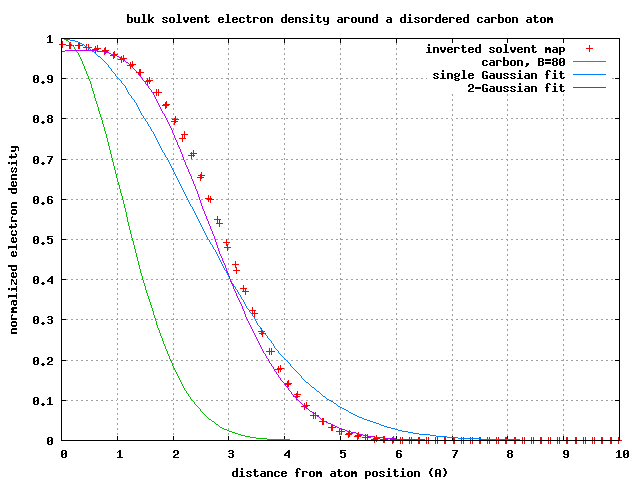 1-density (relative to bulk)
Distance from atom position (A)
Combined multi-conformer & explicit solvent
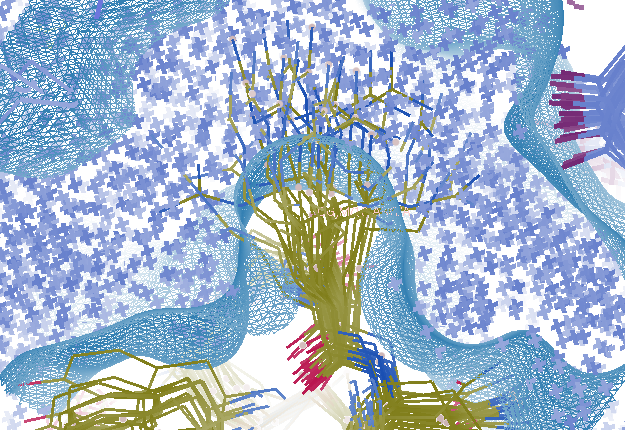 Rwork = 0.0309
Rfree  = 0.0678
vs Fsim
Problem: diverges with more cycles
Fuzzy solvent protocol:
1) For each residue
	select one conformer
	occupancy weighted
2) For each water
	occupancy = probability of appearing
3) Shift all atoms
	Gaussian-random
	RMS = sqrt(B/8)/π
4) Calculate bulk solvent mask
5) Average over lots of trials

optimize: vdwprobe ionprobe rshrink
Multi-conformer model
Jiggled pdb (one conformer)
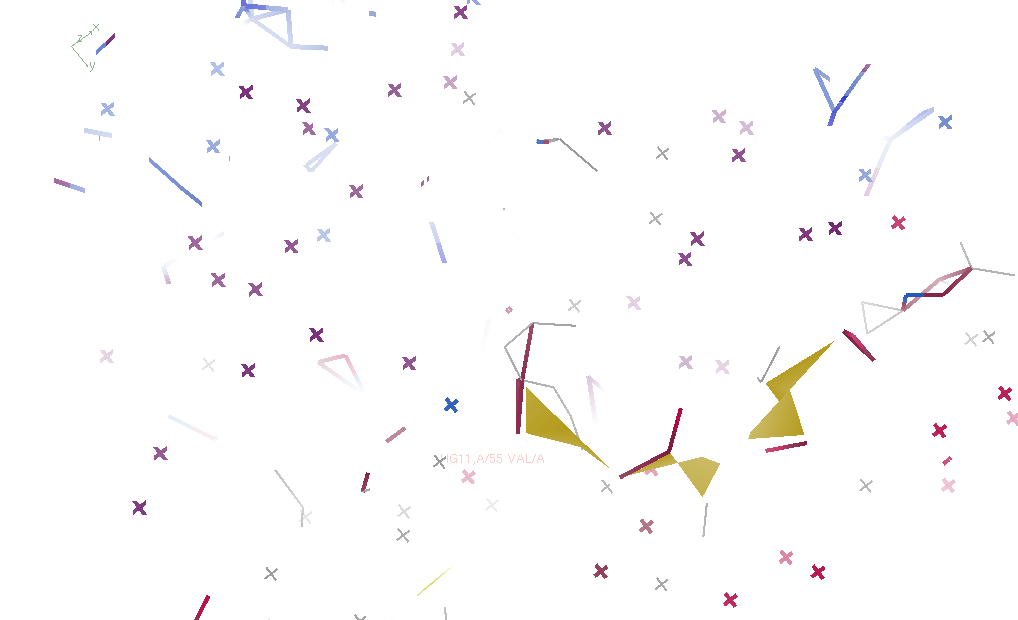 Geometry minimized
Bulk solvent for 1 conformer
Trial 2
Trial 3
Trial 4
Average over 500 trials
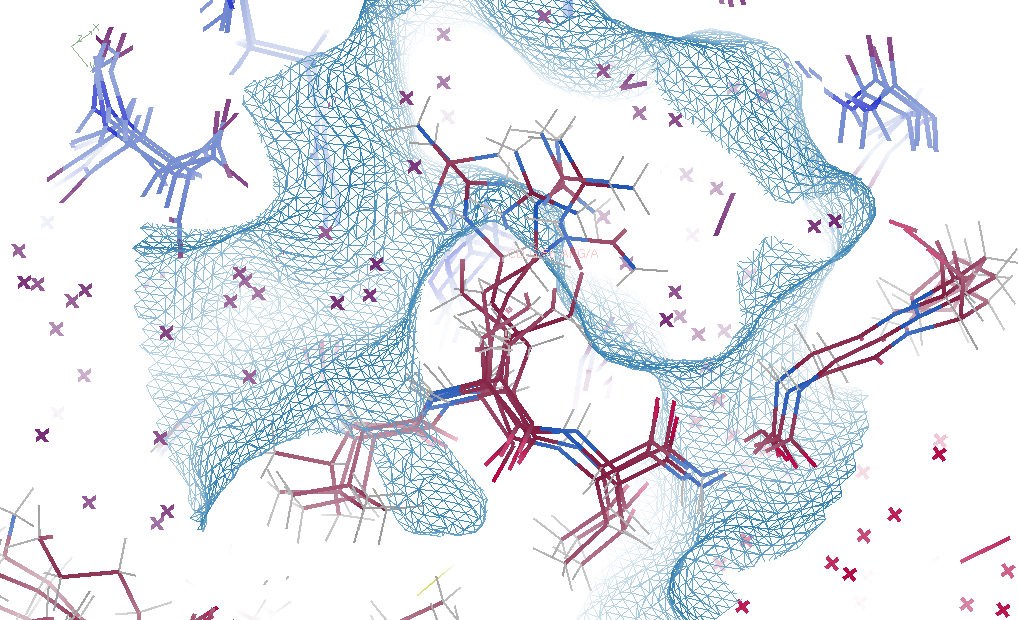 “right” solvent (cheating)
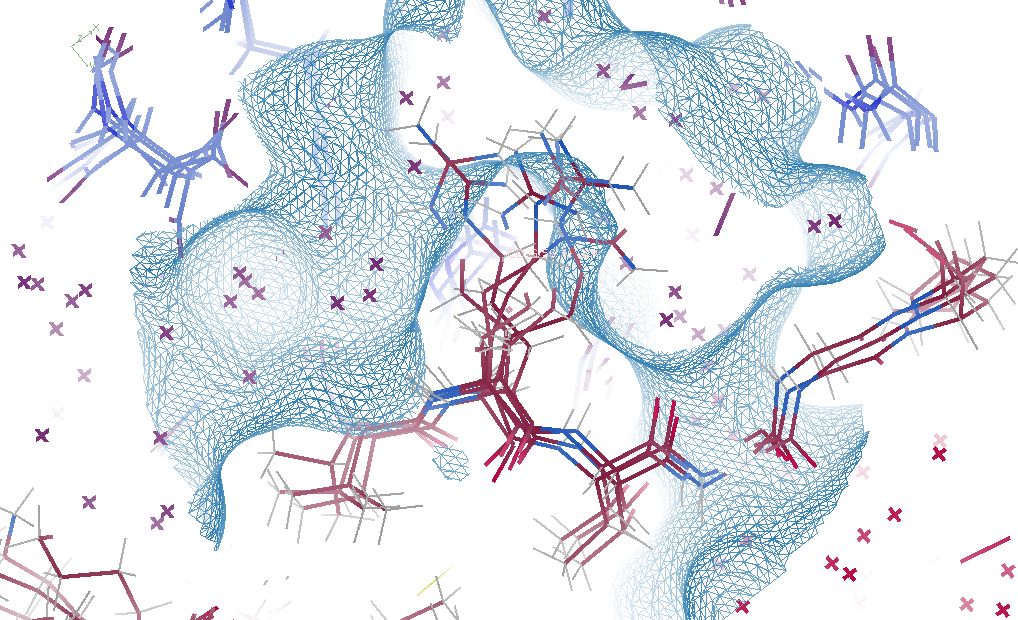 Fuzzy bulk solvent
Fuzzy bulk solvent
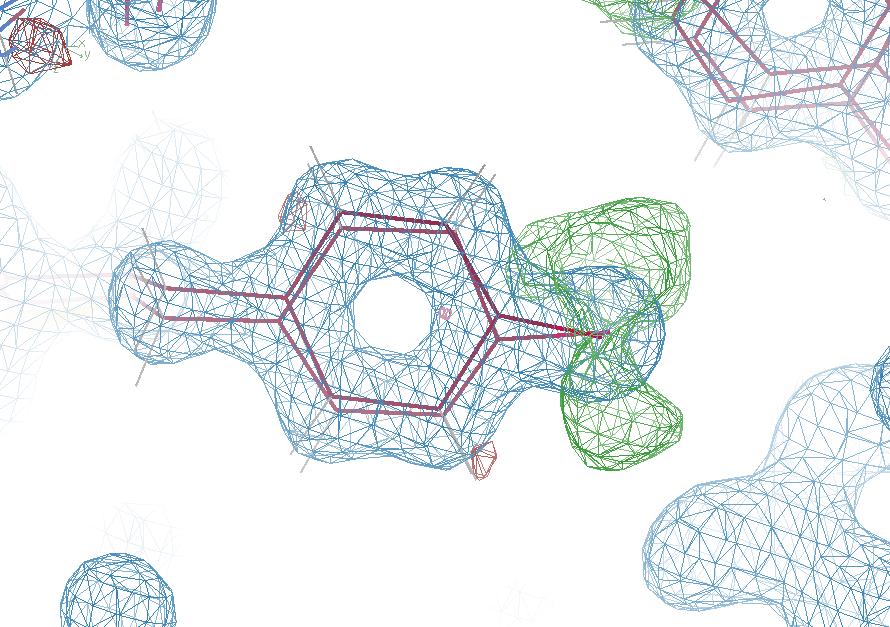 Why low R factors matter
How to run it?  You will need
pdb file
mtz file
CCP4 Suite
Refmac inputs: refmac_opts.txt
LABIN FP=FP SIGFP=SIGFP FPART1=Fpart –
      PHIP1=PHIpart FREE=FreeR_flag
scpart 1
solvent no
scale type simple
vdwrestrains 0
#make hout Y
#make hydr Y
How to run it?  You will need
% wget http://bl831.als.lbl.gov/~jamesh/ \
  solvent_model/fuzzymask.com
% chmod a+x fuzzymask.com
% ./fuzzymask.com
usage: ./fuzzymask.com refme.pdb refme.mtz [ligand.cif] \
     [ksol=0.35824] \
     [vdwprobe=1.1] [ionprobe=0.5] [rshrink=0.5] \
     [ncyc_ideal=5] [ncyc_data=0]\
     [seeds=500] [CPUs=auto] \
     [fuzzysolvent.map] [output=Fparted.mtz]
% gedit refmac_opts.txt &
% ./fuzzymask.com model.pdb data.mtz
Other useful scripts:
% converge_refmac.com model.pdb data.mtz
Auto-detects Fpart, etc. in MTZ
Uses refmac_opts.txt
Keeps running until convergence

% refmac_occupancy_setup.com model.pdb
Auto set up occupancy refinement (like phenix)

https://www2.mrc-lmb.cam.ac.uk/
groups/murshudov/content/refmac/refmac_keywords.html
How many conformers are there?
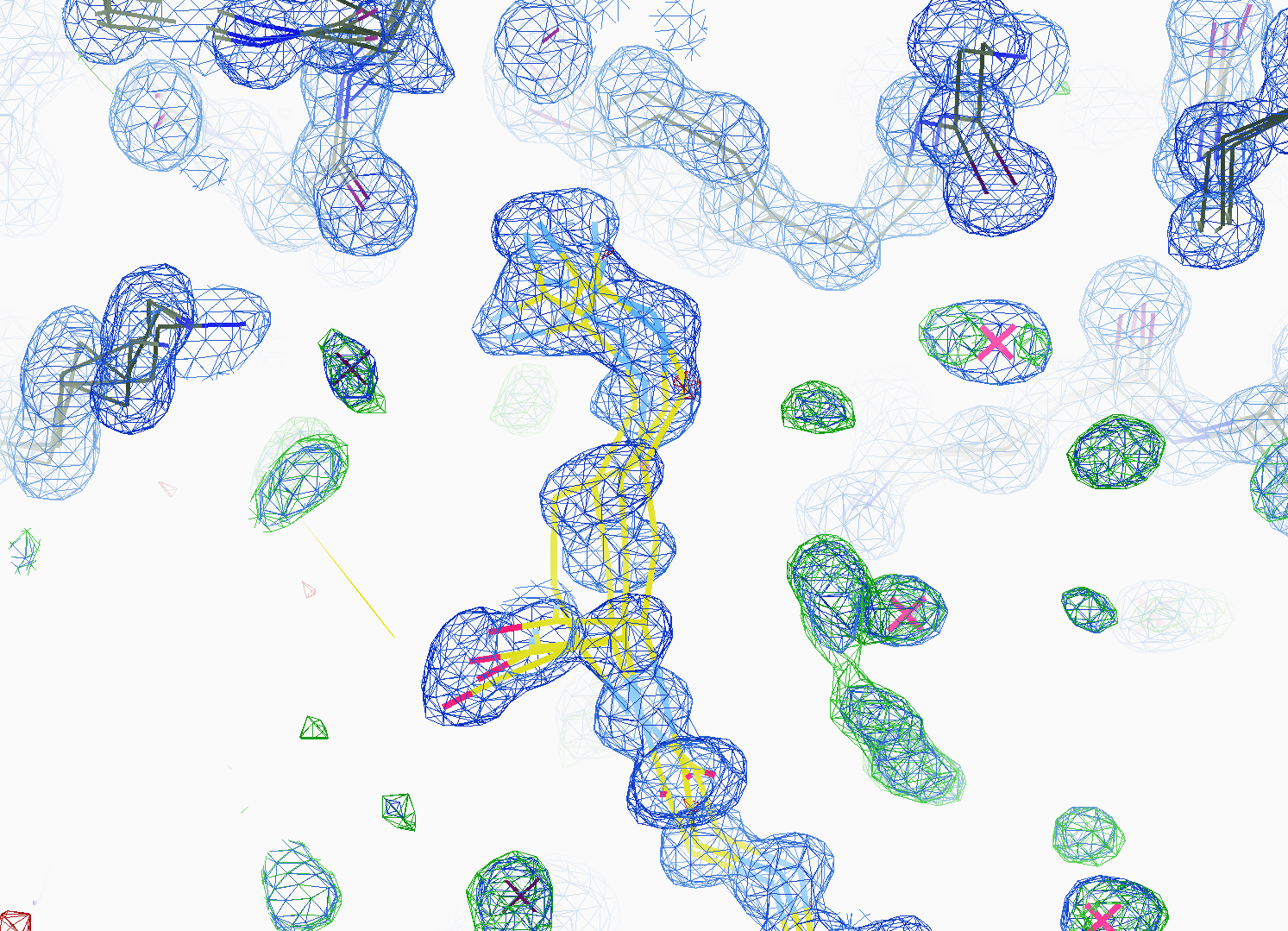 All difference
features
are in 
the solvent!
real data